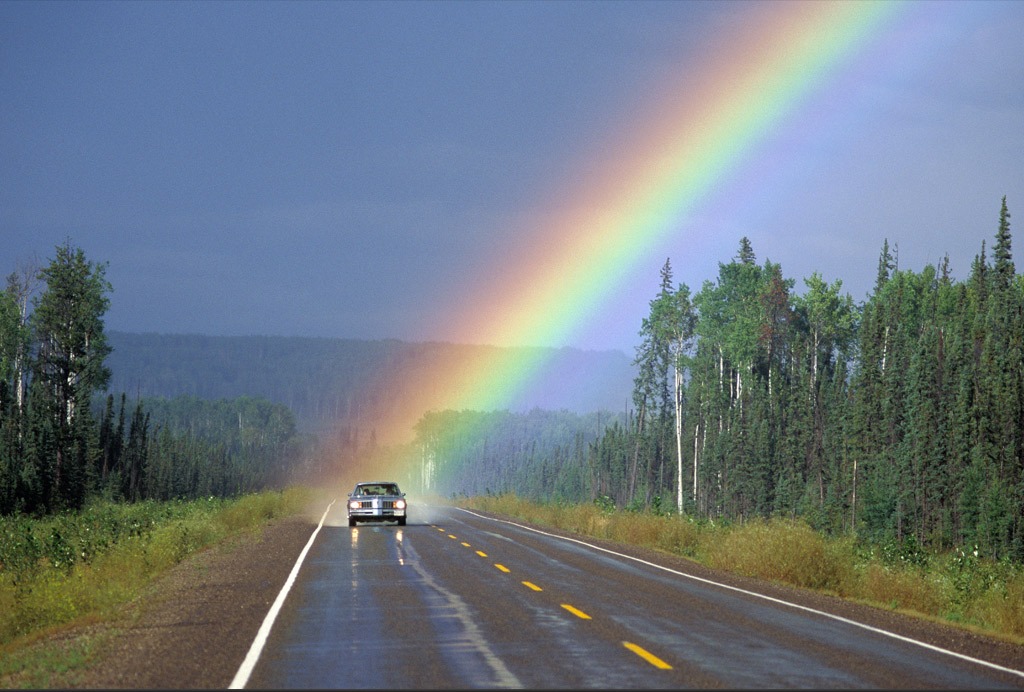 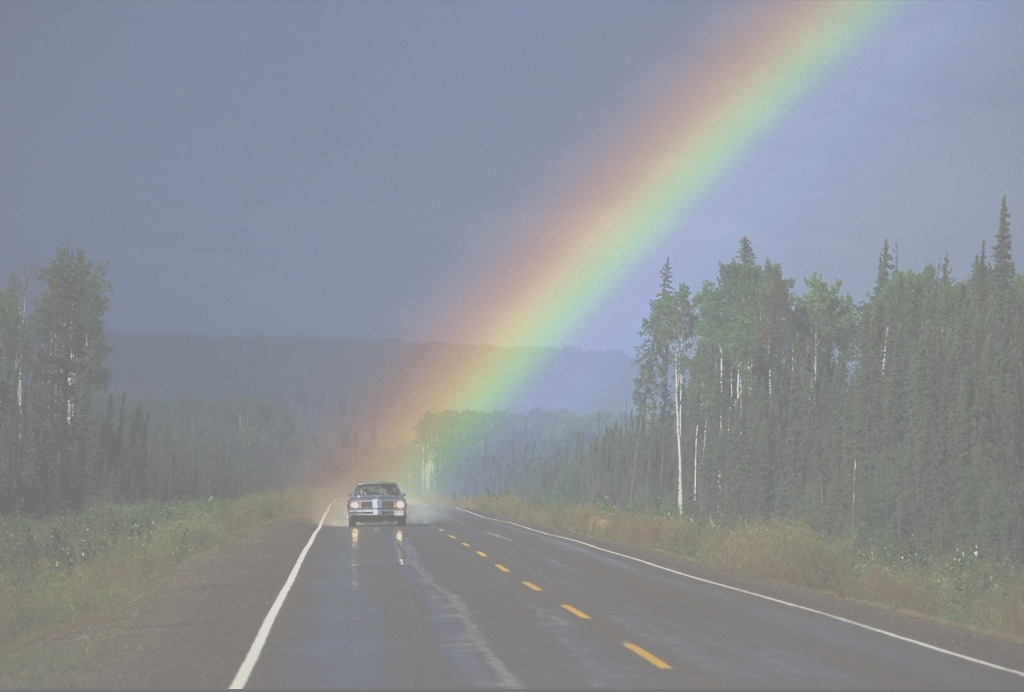 ehfar.blogsky .com
به نام خداوند رنگین کمان
خداوند بخشنده مهربان
ehfar.blogsky.com
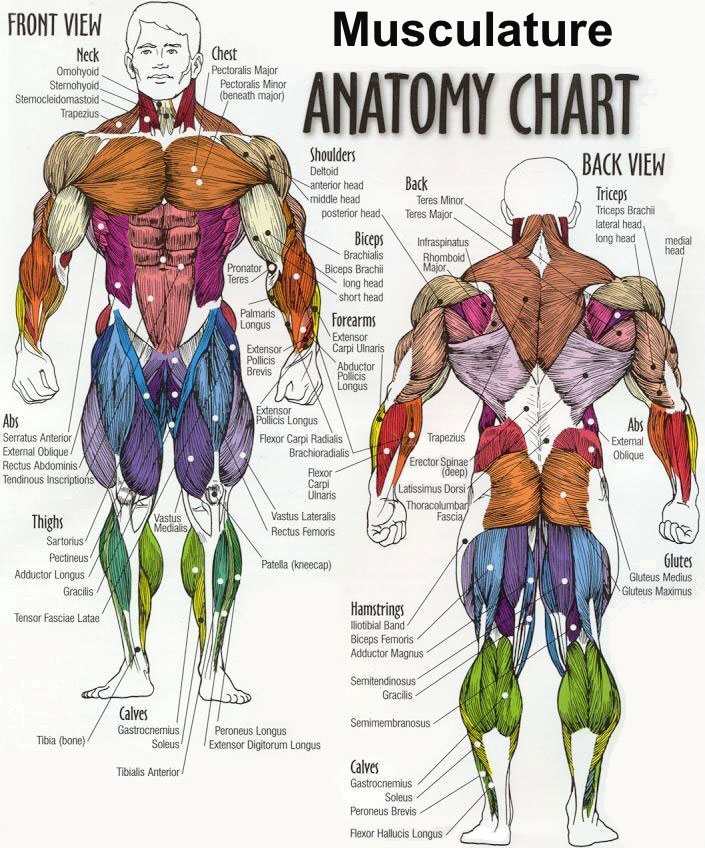 عضلات بدن انسان
ehfar.blogsky.com
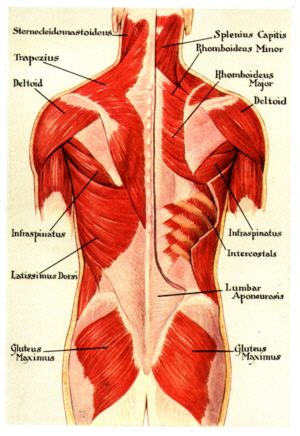 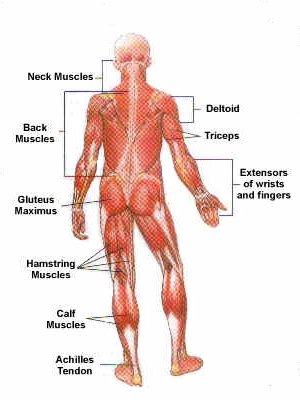 ehfar.blogsky.com
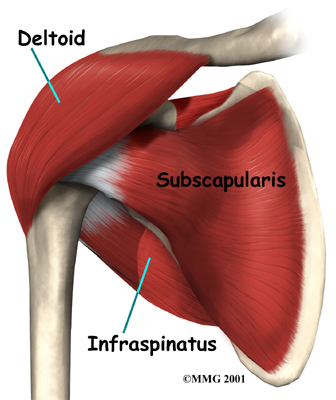 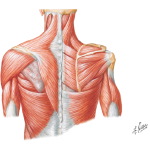 ehfar.blogsky.com
حرکات مهم استخوان کتف:
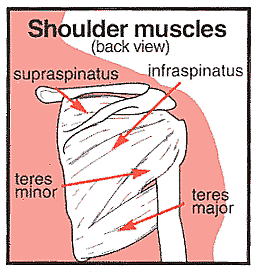 1- کشش بالایی (Elevation)
2-کشش پایینی(Depression) 
3-نزدیک شدن به خط میانی بدن(Adduction or retraction) 
4- دور شدن از خط میانی بدن  (Abduction or protraction) 
5-چرخش بالایی(Upward rotation) 
6- چرخش پایینی(Downward rotation)
ehfar.blogsky.com
عضلات کمربند شانه به دو گروه تقسیم میشود:
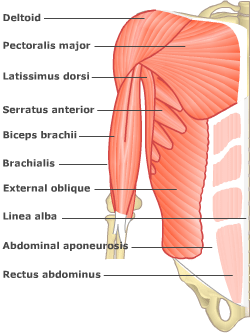 1- عضلاتی که بر استخوان کتف عمل می کنند.

2-عضلاتی که بر استخوان بازو عمل می کنند.
ehfar.blogsky.com
عضله ذوزنقه(Trapezius)
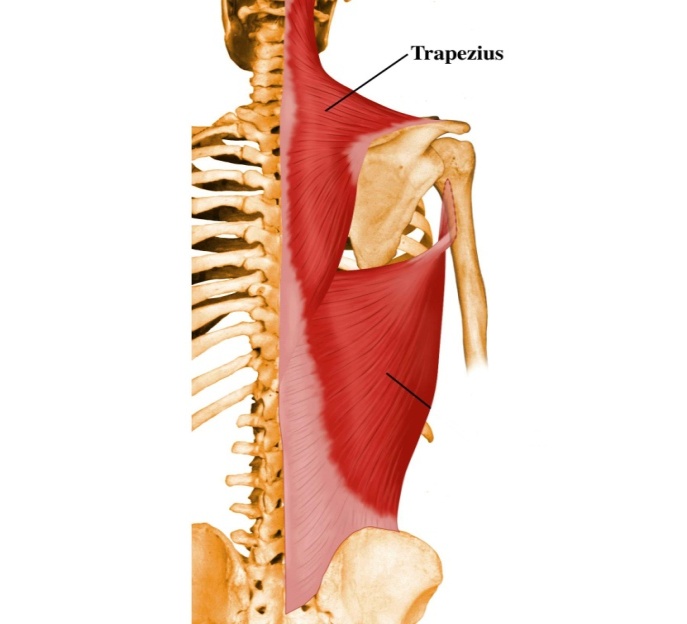 ذوزنقه
قسمت اول
ehfar.blogsky.com
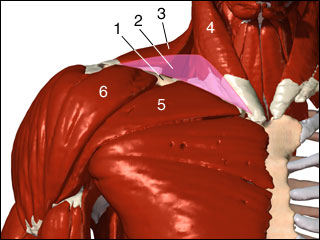 عضله ذوزنقه(Trapezius)
ذوزنقه
قسمت دوم
ehfar.blogsky.com
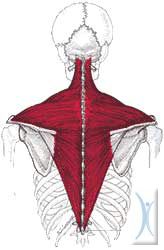 عضله ذوزنقه(Trapezius)
ذوزنقه
قسمت سوم
ehfar.blogsky.com
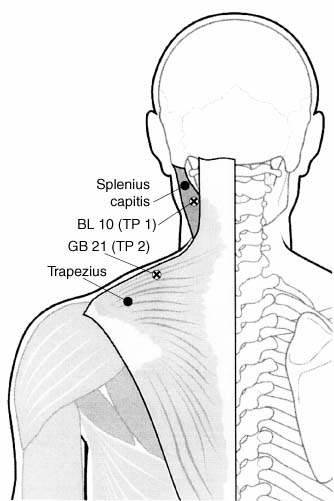 عضله ذوزنقه(Trapezius)
ذوزنقه
قسمت
چهارم
ehfar.blogsky.com
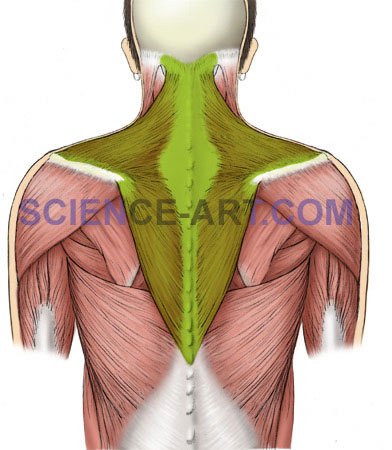 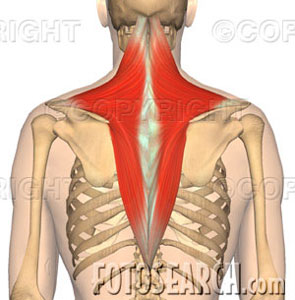 عضله ذوزنقه، عضله تختی است که در ناحیه سطحی بالای پشت قرار دارد،و بین استخوان کتف و ستون فقرات به راحتی قابل لمس می باشد.
( این عضله دارای چهار قسمت می باشد)
ehfar.blogsky.com
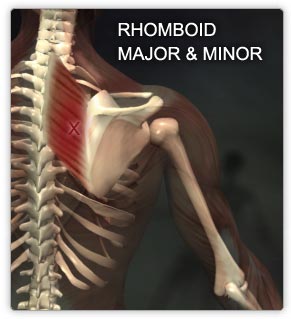 عضله متوازی الاضلاع(Rhomboid)
ehfar.blogsky.com
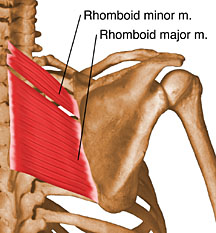 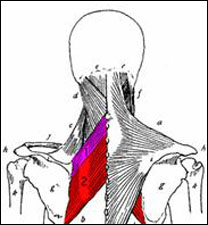 این عضله در زیر عضله ذوزنقه قرار گرفته است و به دو قسمت متوازی الاضلاع کوچک و بزرگ تقسیم 
میشود، اما به طور کلی تحت عنوان یک عضله بررسی میشود.
ehfar.blogsky.com
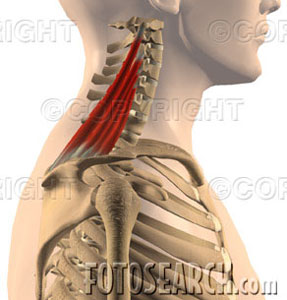 عضله گوشه ای(Levator scapulae)
ehfar.blogsky.com
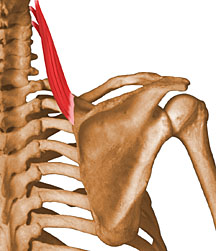 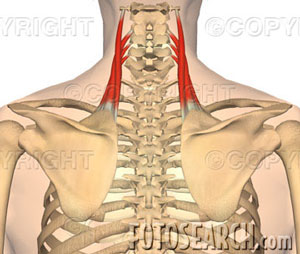 عضله ذوزنقه در قسمت خارجی و خلفی گردن،در زیر قسمت اول ذوزنقه قرار گرفته است و قابل لمس نیست.
ehfar.blogsky.com